Special Topics:AI/ML and Network Security
Vyas Sekar
1
Survey
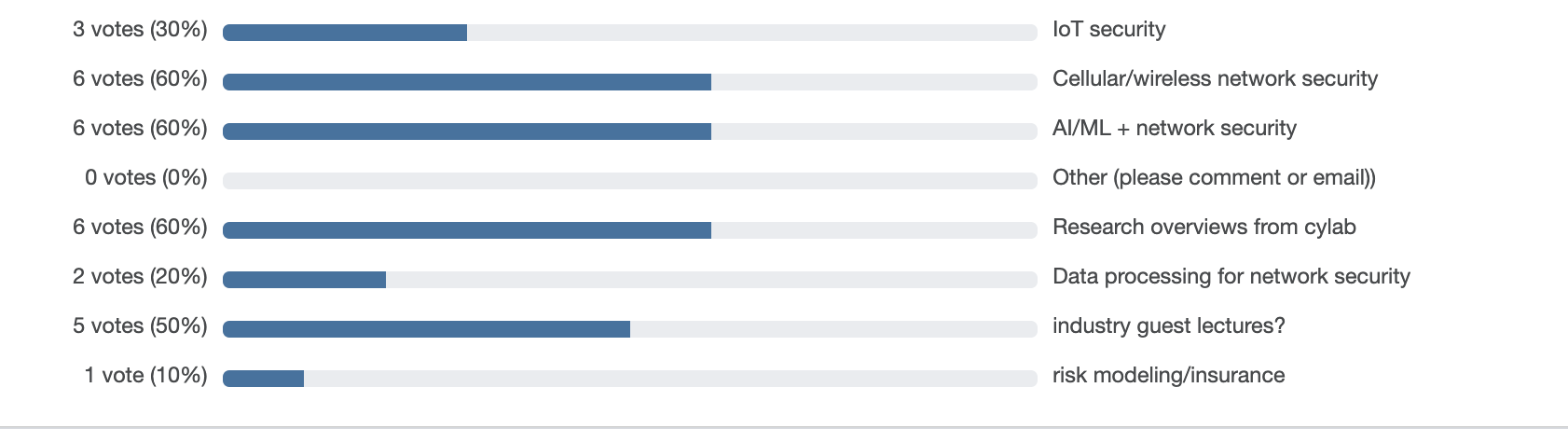 2
This Lecture
Special topics in AI/ML for netsec

Taxonomy of AI ML in NetSec

What makes it hard + Cautionary lessons

Example papers
3
Taxonomy Dimensions
Offense vs Defense

What type of network: Enterprise, ICS, Special

What type of AI/ML: 
Blackbox vs explainable
Foundation vs custom task/based
4
Top Level View
Top Level
Defense
Offense
Blackbox/Foundation
Bespoke
Blackbox/Foundation
Bespoke
Cross cutting Concerns: Practicality
5
Recommended Readings
Top Level
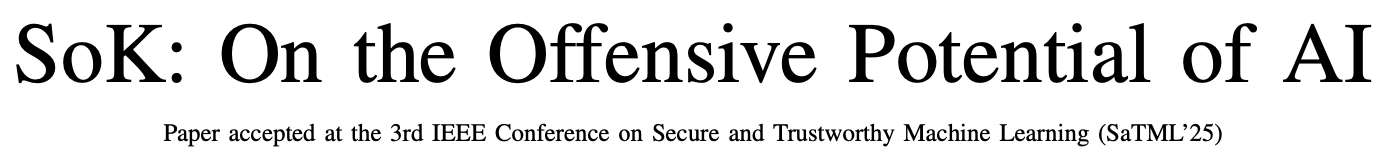 Defense
Offense
Blackbox/Foundation
Bespoke
Blackbox/Foundation
Bespoke
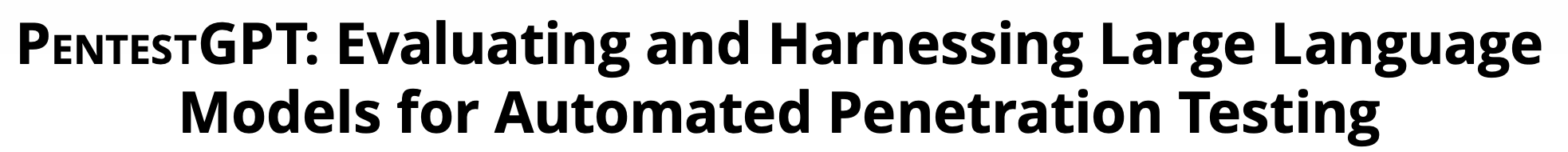 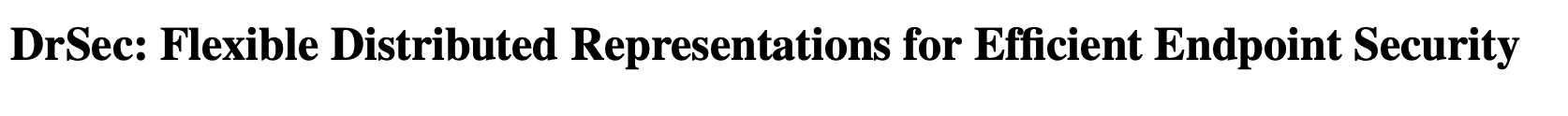 Cross cutting Concerns: Practicality
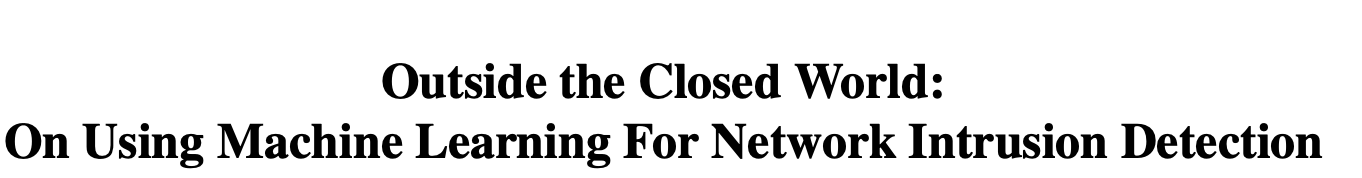 6
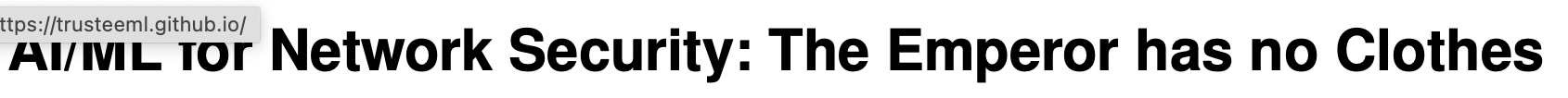 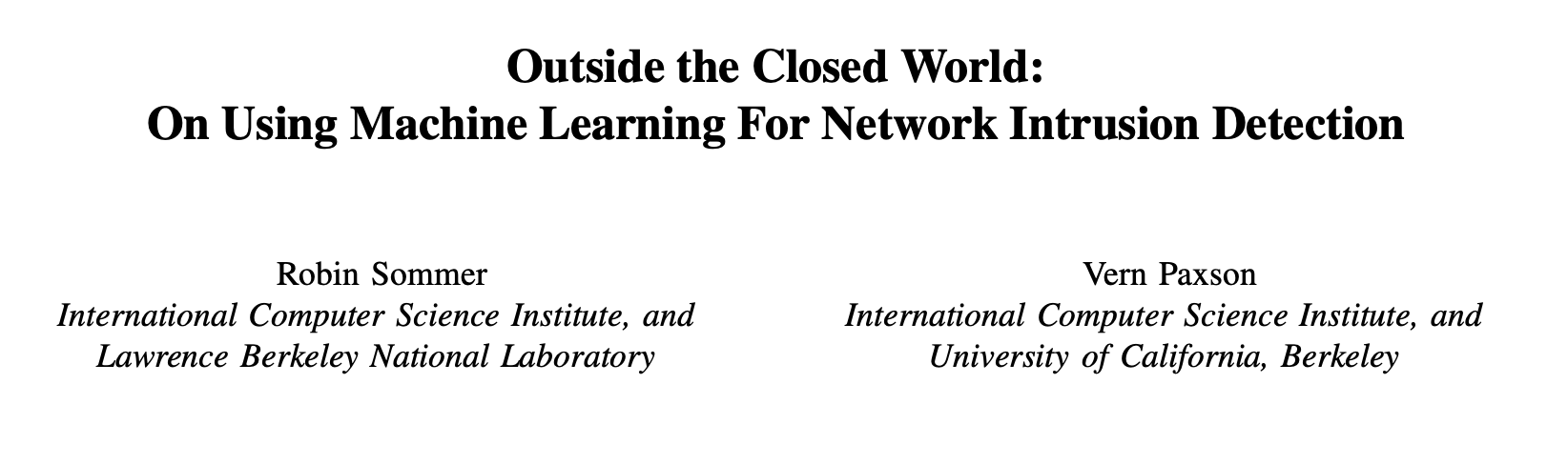 7
20000 ft view of any ML workflow
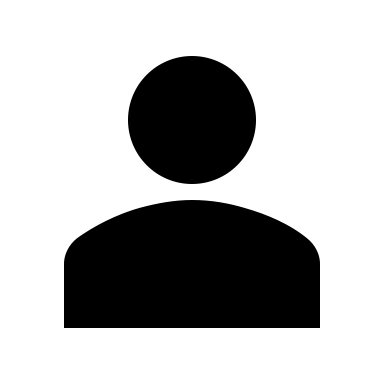 Eval methodology
+ 
Metric  of success
operator
Training
Data
False positives
False negatives
Real 
World
Future
Data
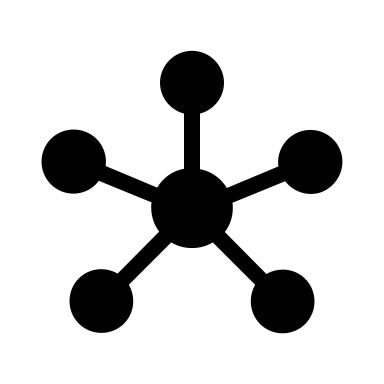 ML Modeling 
Approach
Testing/
Validation
Data
8
Main observations
ML for netsec is a different game than classical 
ML tasks

C1: Cost of error
C2: Data issue
C3: Semantic gap
C4: Variability
C5: Evaluation
9
20000 ft view of any ML workflow
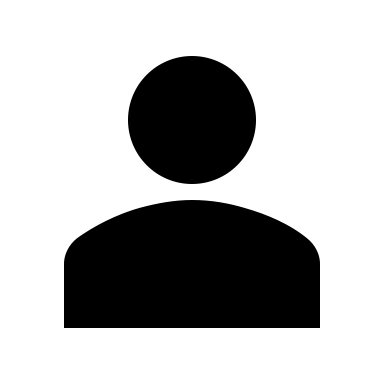 C3
Eval methodology
+ 
Metric  of success
C5
operator
C2
Training
Data
False positives
False negatives
C1
Real 
World
Future
Data
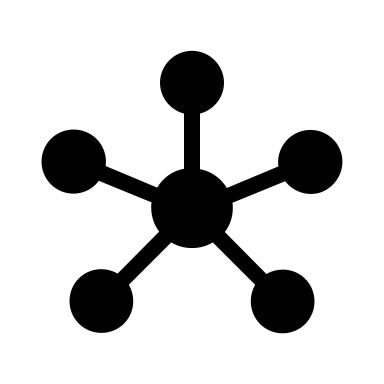 ML Modeling 
Approach
C5
C2
C5
C4
Testing/
Validation
Data
C5
10
C1: High cost of error
Cost of error in spam, ocr, image labeling, recommendation is low/fixable

False positives are annoying for operators

False negatives are even worse
11
C2: Data issue
Sensitive data

No real labeled datasets

Future proofing against adversaries?

Class imbalances
12
C3: Semantic Gaps
Anomaly or attack?

What did the model do? Why?

Connect model actions to org policies?
13
C4: Variability
Network is constantly changing

Traffic is constantly evolving

Concept drift/traffic variability are hard to capture
14
C5: Evaluation
Evaluate in context of deployment?

Lack of data further makes it worse

How to get feedback from operators?
15
Qualitative Guidelines
Understanding threat
What kind of environment does the system target? 
What do missed attacks cost? 
What skills and resources will attackers have? 
What concern does evasion pose? 
Narrow scope
“explain” why this works for the task at hand
Reduce  cost
False positives can be more harmful

Evaluations
Get realistic data
Make sure you are not overfitting
Understand/causality of results to ensure no confounders (Tanks blue example)
16
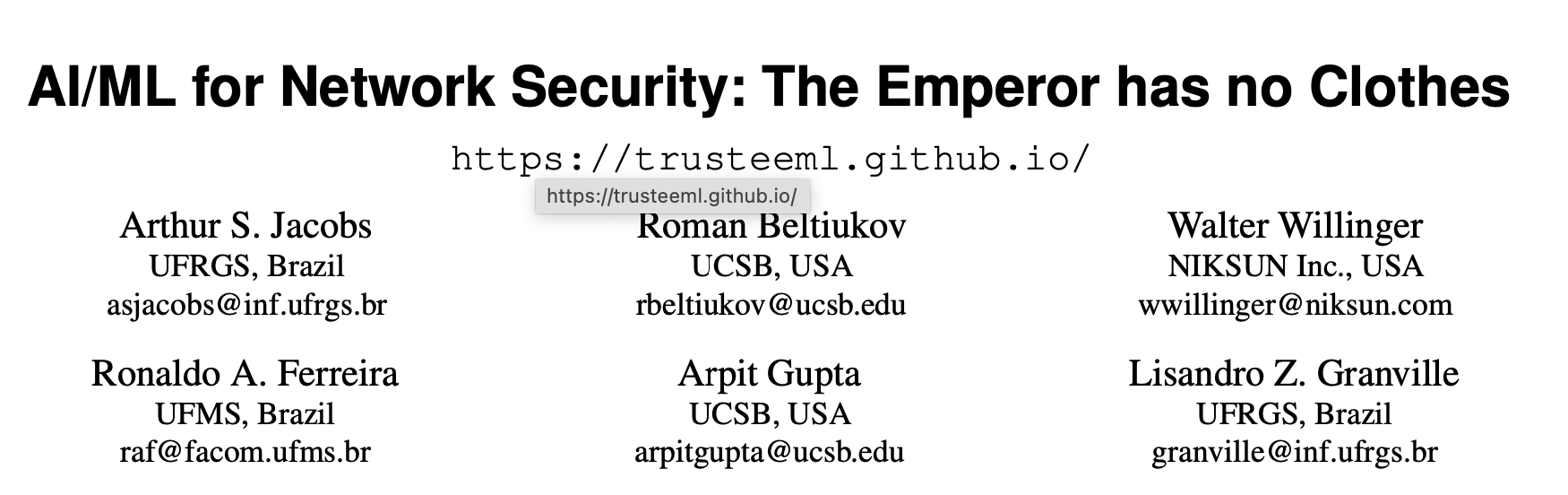 17
20000 ft view of any ML workflow
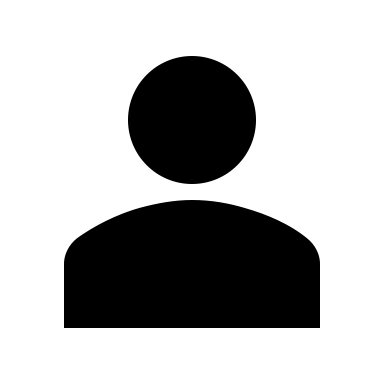 Eval methodology
+ 
Metric  of success
operator
Training
Data
False positives
False negatives
Real 
World
Future
Data
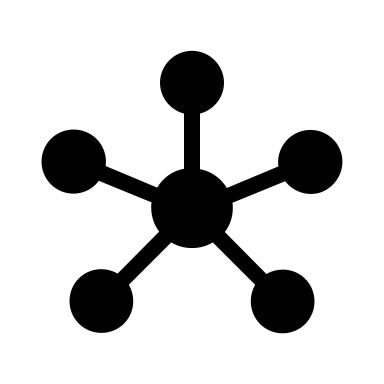 ML Modeling 
Approach
Explainable?
Underspecified?
Overfitting?
Testing/
Validation
Data
18
Trustee Overview
“Post hoc” Model Interpretability System
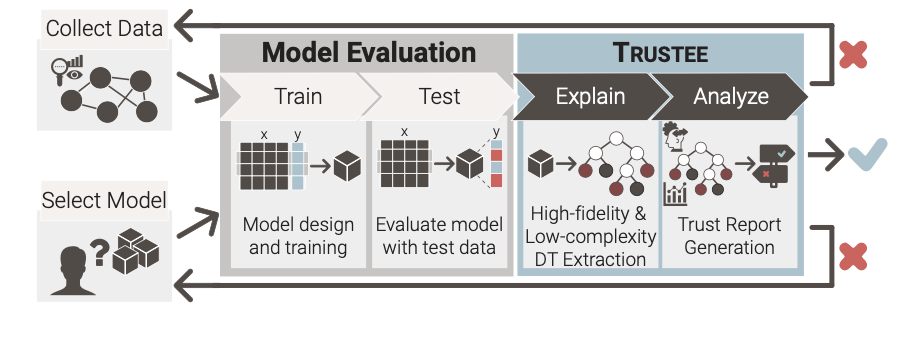 19
Main Idea: Extract Decision Trees
Why Decision Trees: “Interpretable” “Prunable” “Model Agnostic”


Methodology: 
Find a “DT” + pruning that best matches  possibly complex black box  model 
Not super new in Interpretable ML world
20
Using Trustee in Practice
Pick model and dataset

Select hyperparameters for Trustee

Detect underspecification issue: 
Manual work

Validate DT explanations
21
Case Studies (Fun debunking)
Detecting VPN vs. non-VPN Traffic
Finding: data bias for non vpn traffic sampling

Detecting Heartbleed Traffic
Massive overfitting to the small attack data
Inferring Malicious Traffic for IDS
Spurious correlations due to large feature space
Anomaly Detection for Mirai Attacks
Simpler volume model better than complex neural net
22
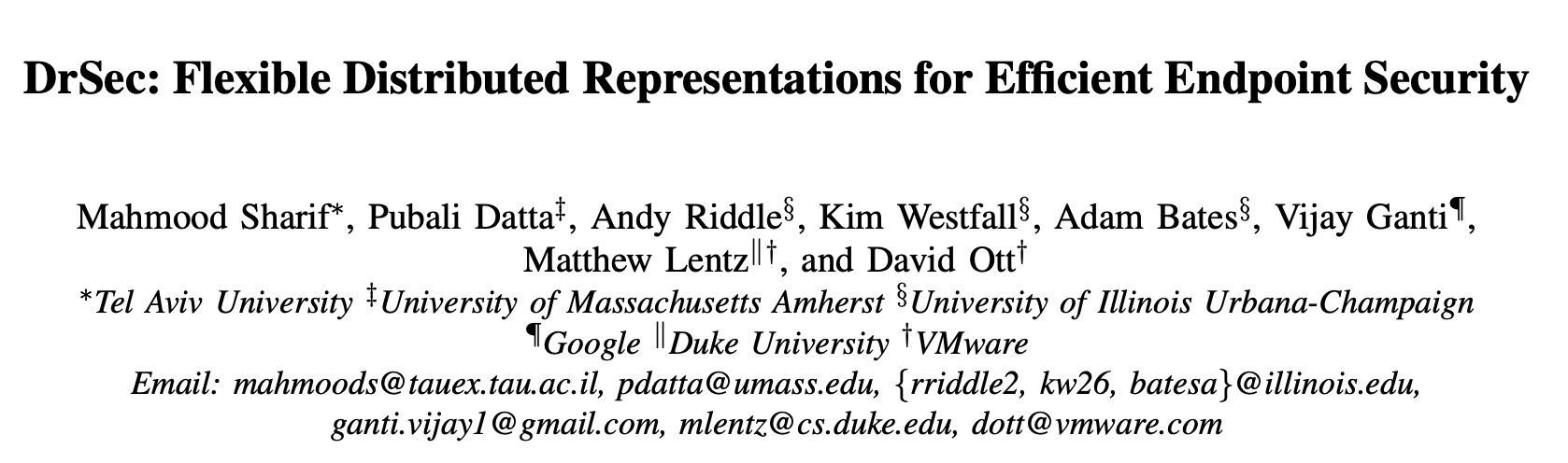 23
Recommended Readings
Top Level
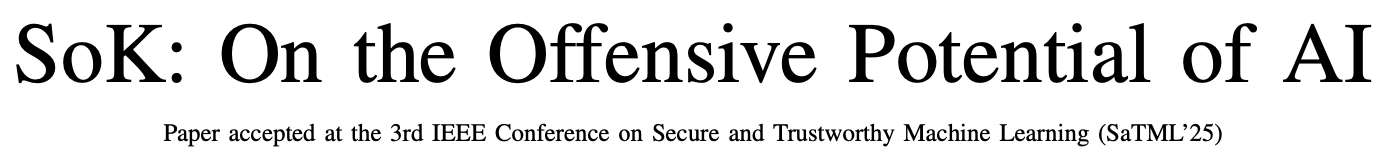 Defense
Offense
Blackbox/Foundation
Bespoke
Blackbox/Foundation
Bespoke
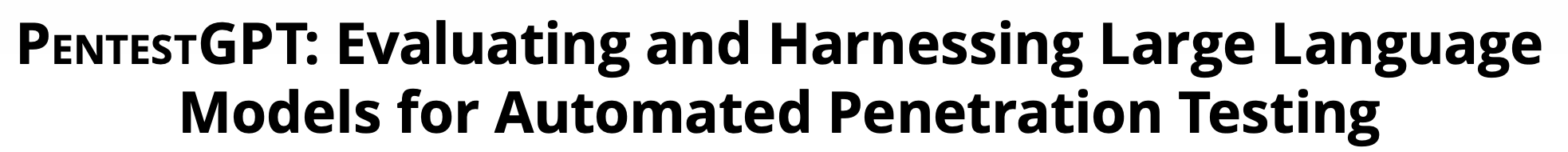 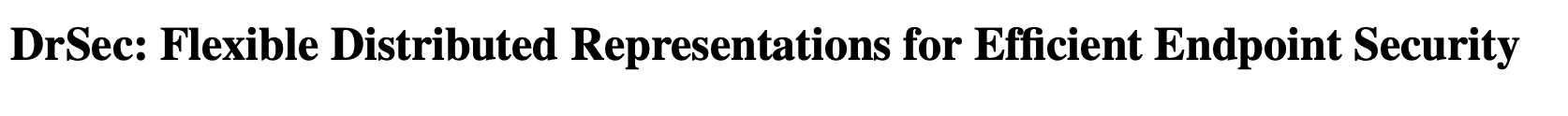 Cross cutting Concerns: Practicality
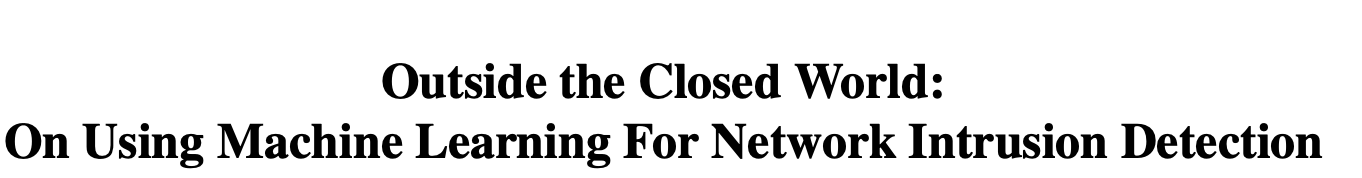 24
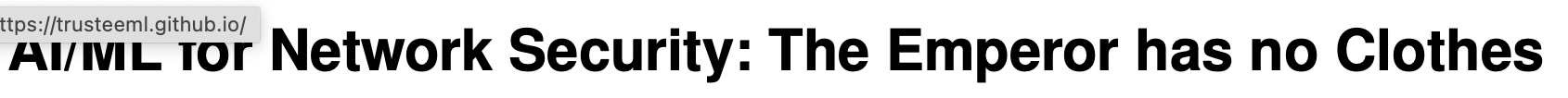 Challenges in Endpoint Security
Interpreting Event Attributes

A Fractured Ecosystem of Security Applications.

Alert Fatigue (Too Many False Positives).

Missed Detections (Too Many False Negatives).

Limited Labeled Data
25
Applications
Process Identification 

Alert Triage

EDR rule learning
26
Their Approach
Foundation Model rather than Per Task Model

Similar to NLP/Vision etc 

Background read:
https://arxiv.org/pdf/2108.07258
27
Overview of DrSEC
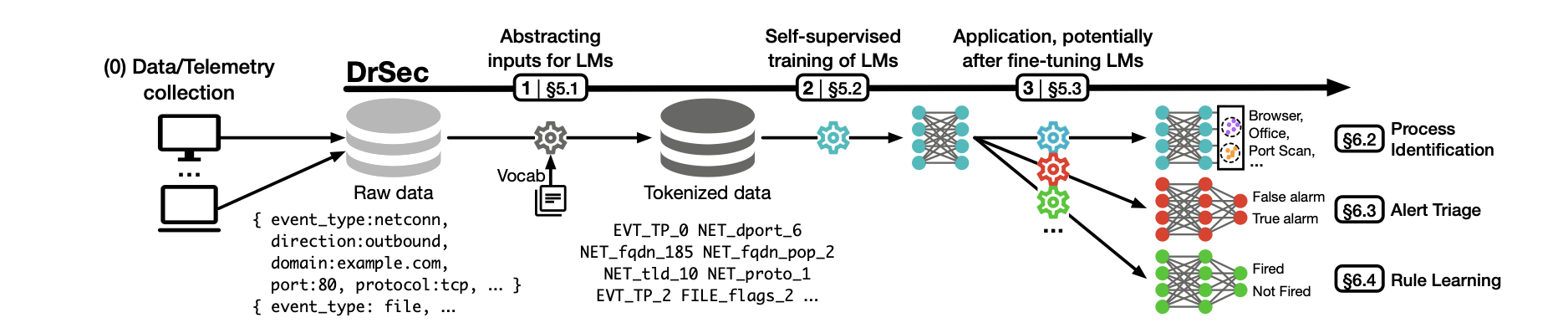 28
Main technical contributions
“Encoding” for events and attributes

Self supervised training: “traditional” and “transformer” 

Fine tuning + downstream applications
29
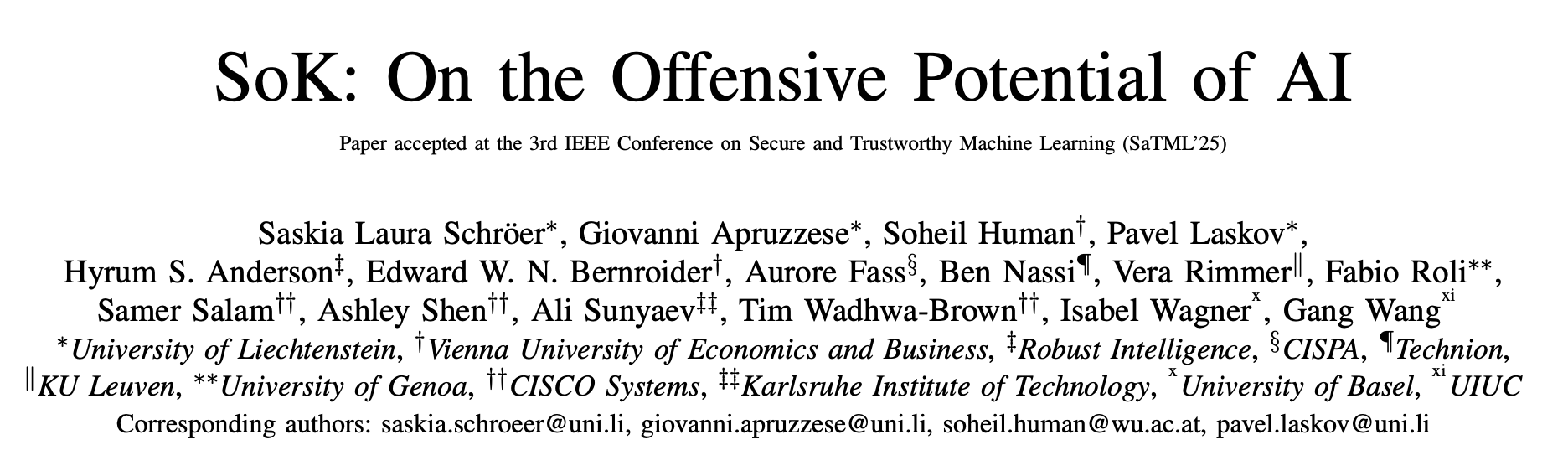 30
Methodology
31
Methodology of “SoK”
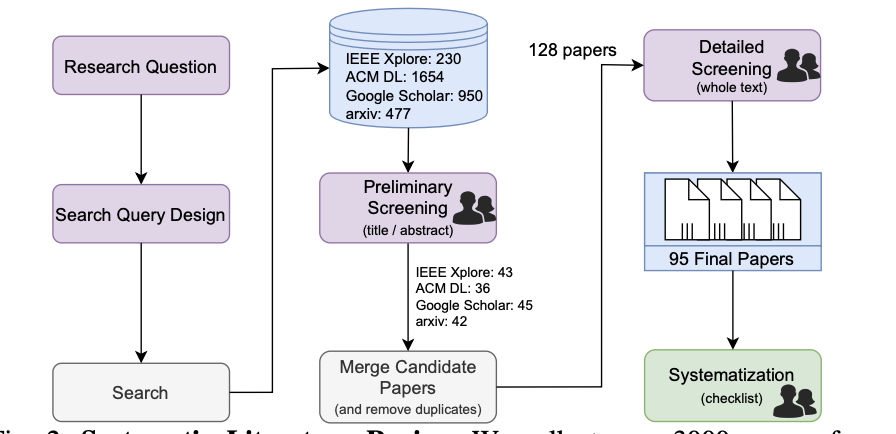 32
Academic Literature on OAI
Not in MITRE ATT&CK
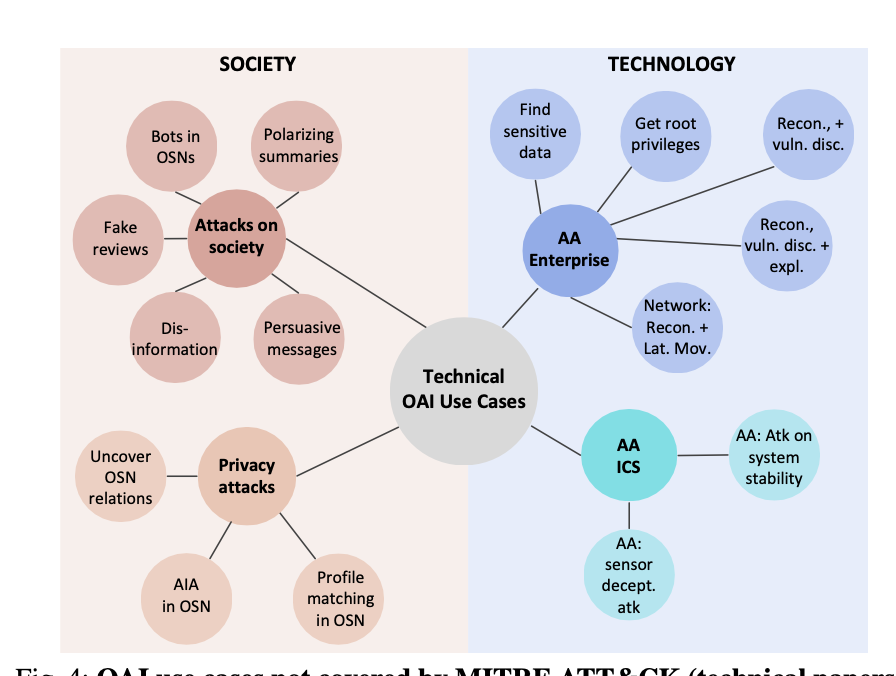 33
Lessons
Many reported OAI techniques transcend the use-cases covered by MITRE ATT&CK, which was primarily used in prior summaries, such as [20]. 
 Many works reporting OAI techniques do not adequately consider countermeasures
  Even ethical statements that merely acknowledge potential abuse risks for considered AI techniques are quite uncommon in prior OAI research. 
at the impact of OAI techniques on real systems may still be unknown.
Most technical papers implement their OAI tool from scratch (and few release their code/data), 

“We could not find any paper that specifically proposed OAI techniques for Impact or Lateral Movement (some, however, do use autonomous attack agents to carry out  also these operations; e.g., [37]). “
34
OAI In “Briefings” eg Blackhat
Most OAI use cases of InfoSec briefings are not discussed in research papers. Only 47% briefings consider countermeasures or emphasize that attackers can use their tool. These results highlight blind spots exploitable by attackers, to be addressed by future research
35
OAI View from Laypeople
“that non-experts may be oblivious of the offensive potential of AI, thereby underscoring the necessity of proper awareness campaigns.”
36
OAI View from “Experts”
Survey questions
	“What are you most concerned about OAI? 
“Can you think of (or do you know of) some ways in which AI can be used offensively?” 
What are some means that can be used to counter AI- powered cyberattacks? 
Which stakeholders should be responsible for implement- ing/realizing/advertising such countermeasures?
37
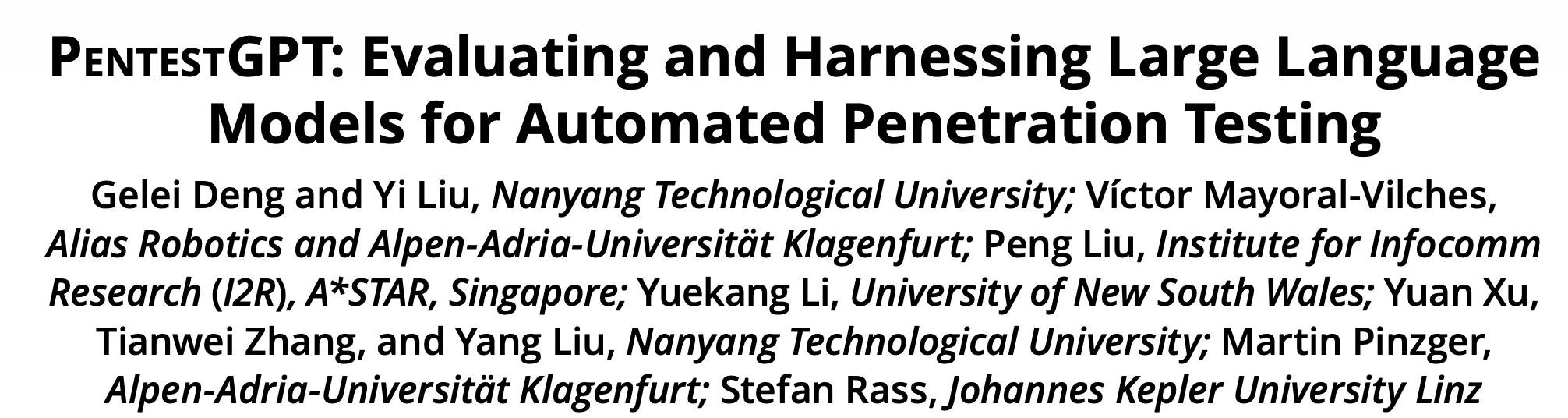 38
Motivation
Pentesting is expensive 

What can we do to automate pentest?

Can LLMs be used to pentest?
39
Methodology
Set up benchmarks from CTF style challenges

Baseline evals with LLMs

New “tooling” to enable humans to use LLMs better
40
Results from baseline LLM
RQ1 (Capability): To what extent can LLMs perform penetration testing tasks?
Large Language Models (LLMs) have shown proficiency in conducting end-to-end penetration testing tasks but struggle to overcome challenges presented by more difficult targets. 
LLMs can efficiently use penetration test- ing tools, identify common vulnerabilities, and interpret source codes to identify vulnerabilities. 


RQ2 (Comparative Analysis): How do the problem-solving strategies of human penetration testers and LLMs differ? 
LLMs struggle to maintain long-term memory, which is vital to link vulnerabilities and develop exploita- tion strategies effectively. 
LLMs strongly prefer recent tasks and a depth- first search approach, o 
LLMs may generate inaccurate operations or commands,
41
Proposed Approach
”We draw inspiration from the methodologies employed by real-world penetration testing teams, where directors plan overarching procedures, subdividing them into subtasks for individual testers. “
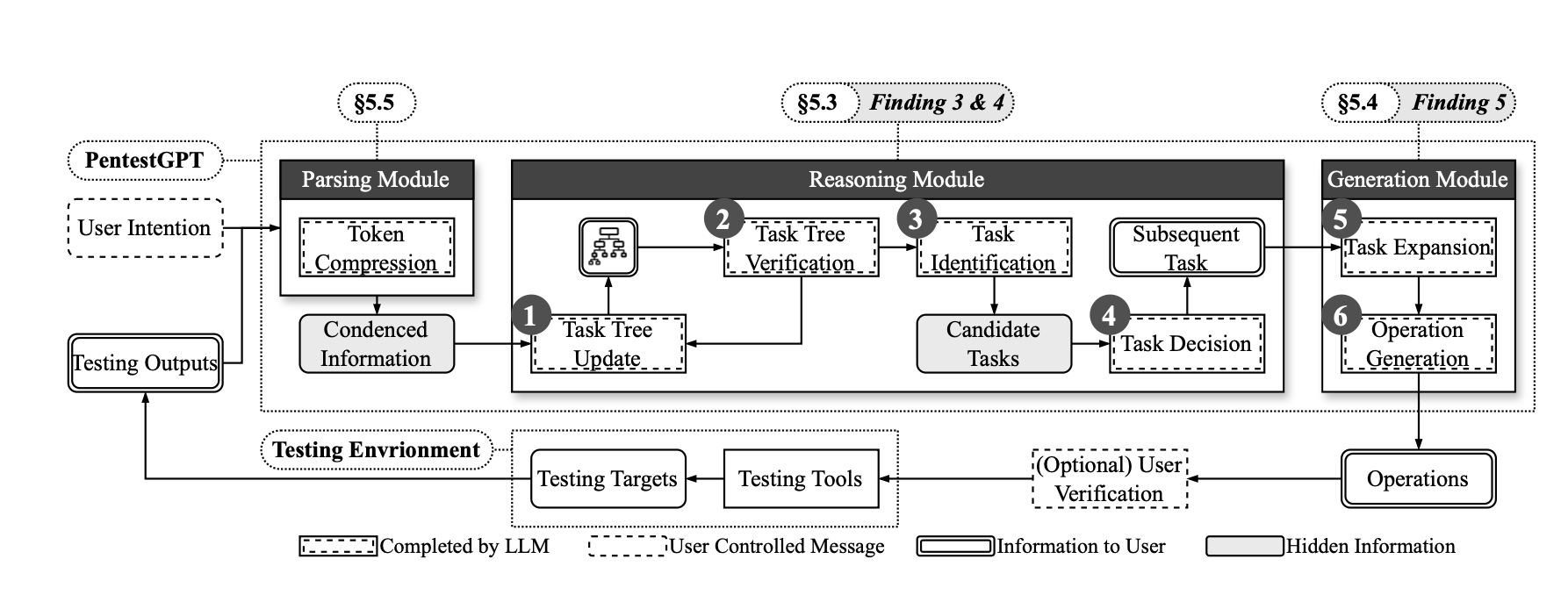 42
Key Modules
Reasoning Module
Similar to attack graph!

Generation Module
translates specific sub-tasks from the Reasoning Module into concrete commands or instructions. 

Parsing Module 
supportive interface, en- abling effective processing of the natural language informa- tion exchanged between the user and the other two core mod- ules.
43
Discussion/Limitations
Did LLMs memorize/see challenges?

Reducing hallucination

Ethics
44
Summary/takeaways
Exciting area of research but not without pitfalls

Key pitfalls: data, false positives, explainability, confounding factors, scale 

Lots of LLM + X type work going on right now

“Agentic” stuff is coming for netsec too 
45